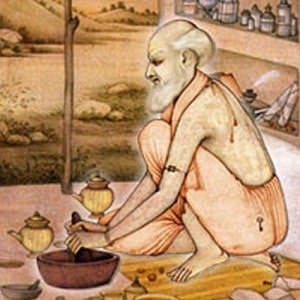 Rasayana: 
The Way of Mercury
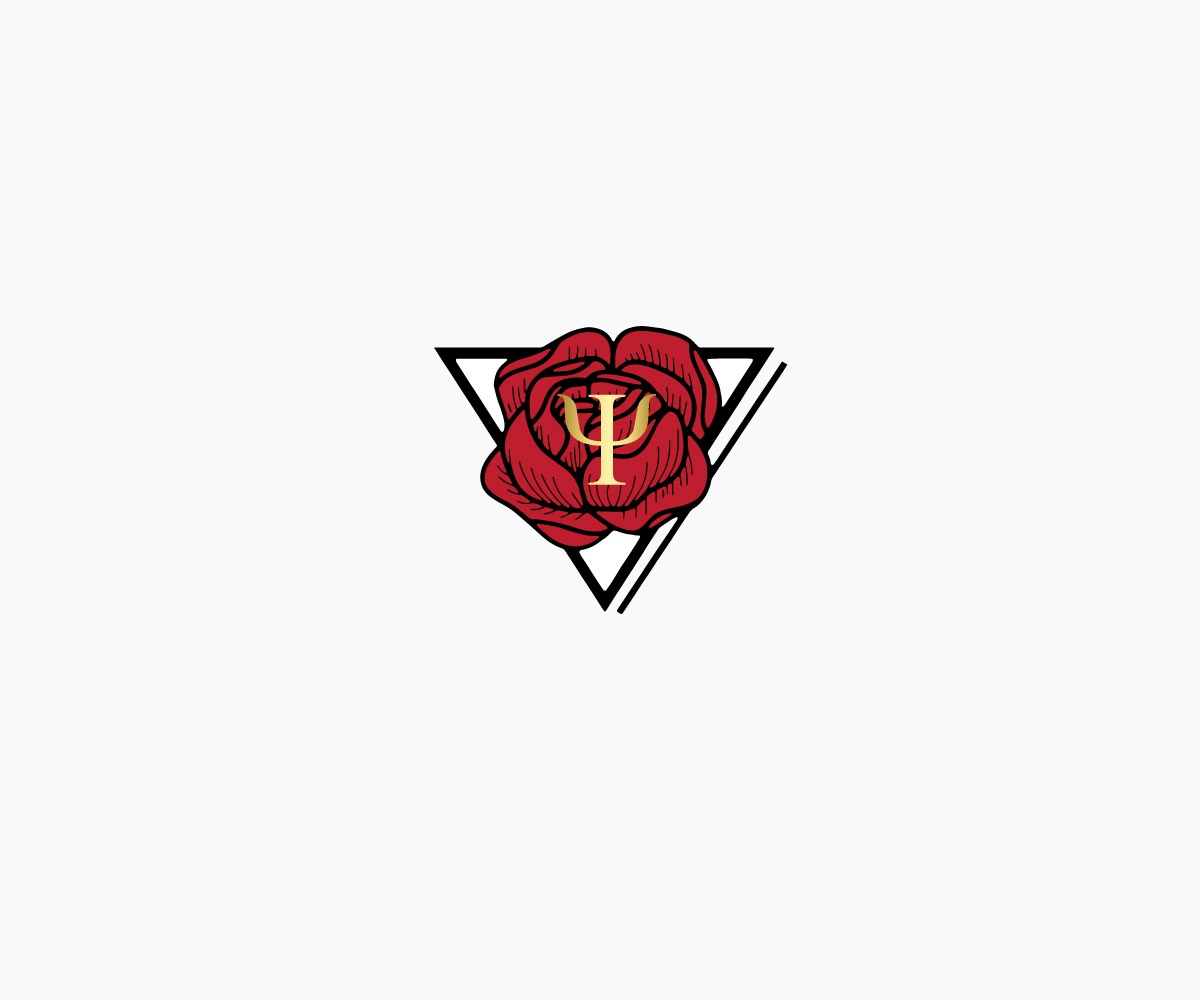 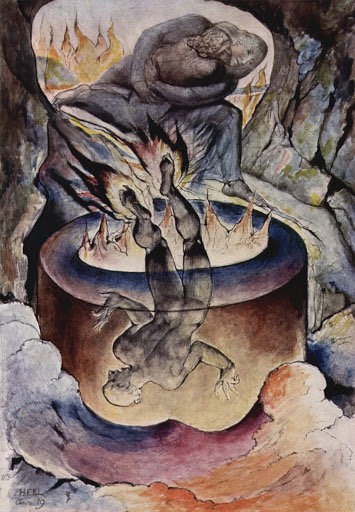 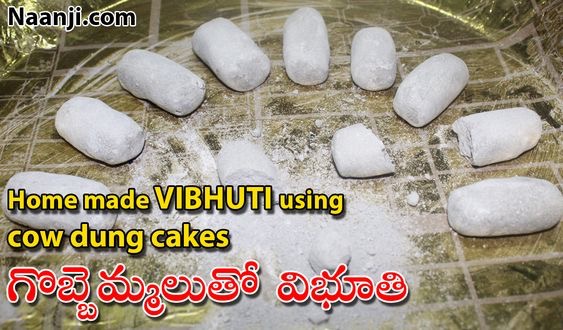 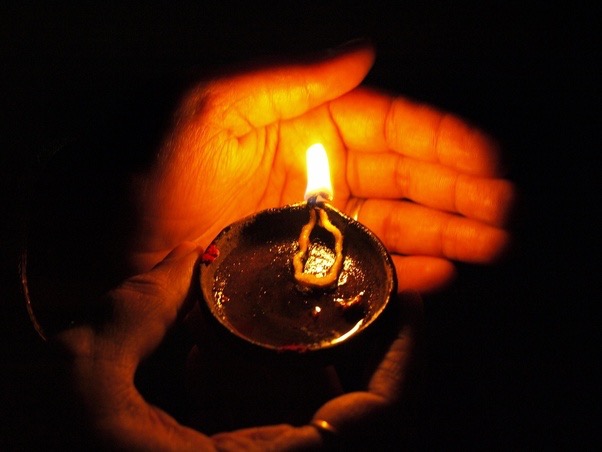